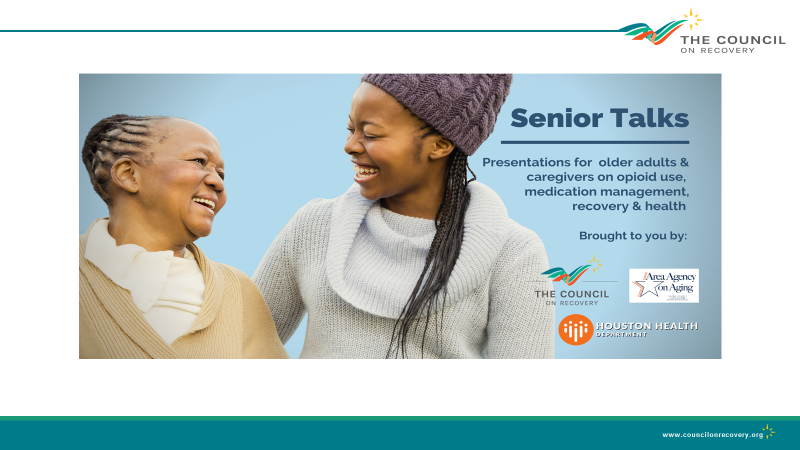 Senior Talks Topics
What is the Outreach, Screening, Assessment and Referral Center (OSAR)?
Medication Management and Reconciliation Series (Part 1)
What is Addiction –Part 1 
What is Addiction – Part 2 
Identifying Addiction in Older Adults
Introduction/Overview of the Opioid Crisis 
Opioid Use in Older Adults 
Medication Management and Reconciliation Series (Part 2)
Triggers for Opioid Addiction
Overdose Prevention 
Barriers to Treatment  
OSAR Re-Cap 
Detox and Treatment 
Dangers of Drug Sharing Medication 
Complication of Mixing Medications and Alcohol 
Medication Management and Reconciliation Series (Part 3)
Mental Health and Addiction
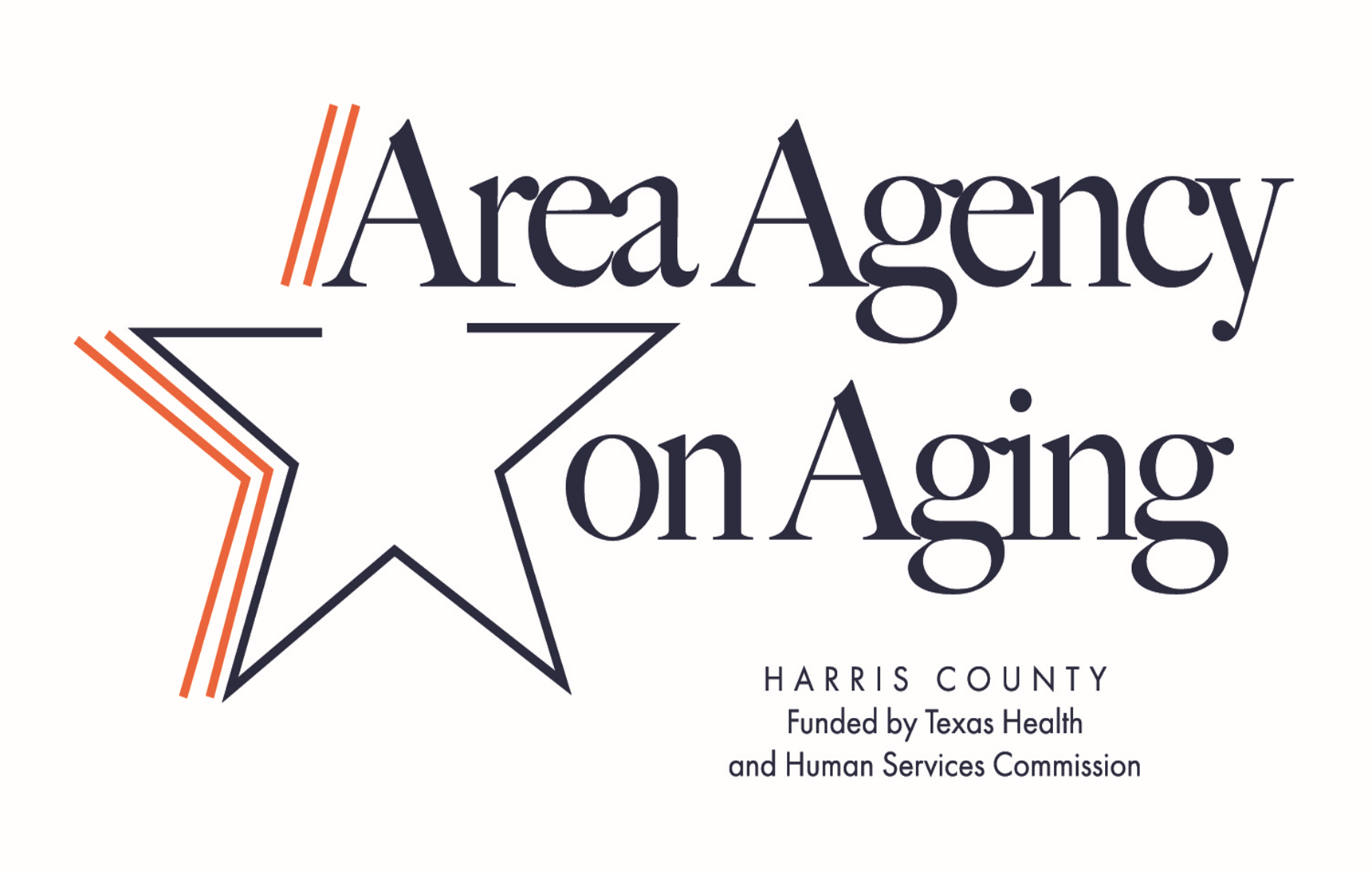 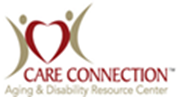